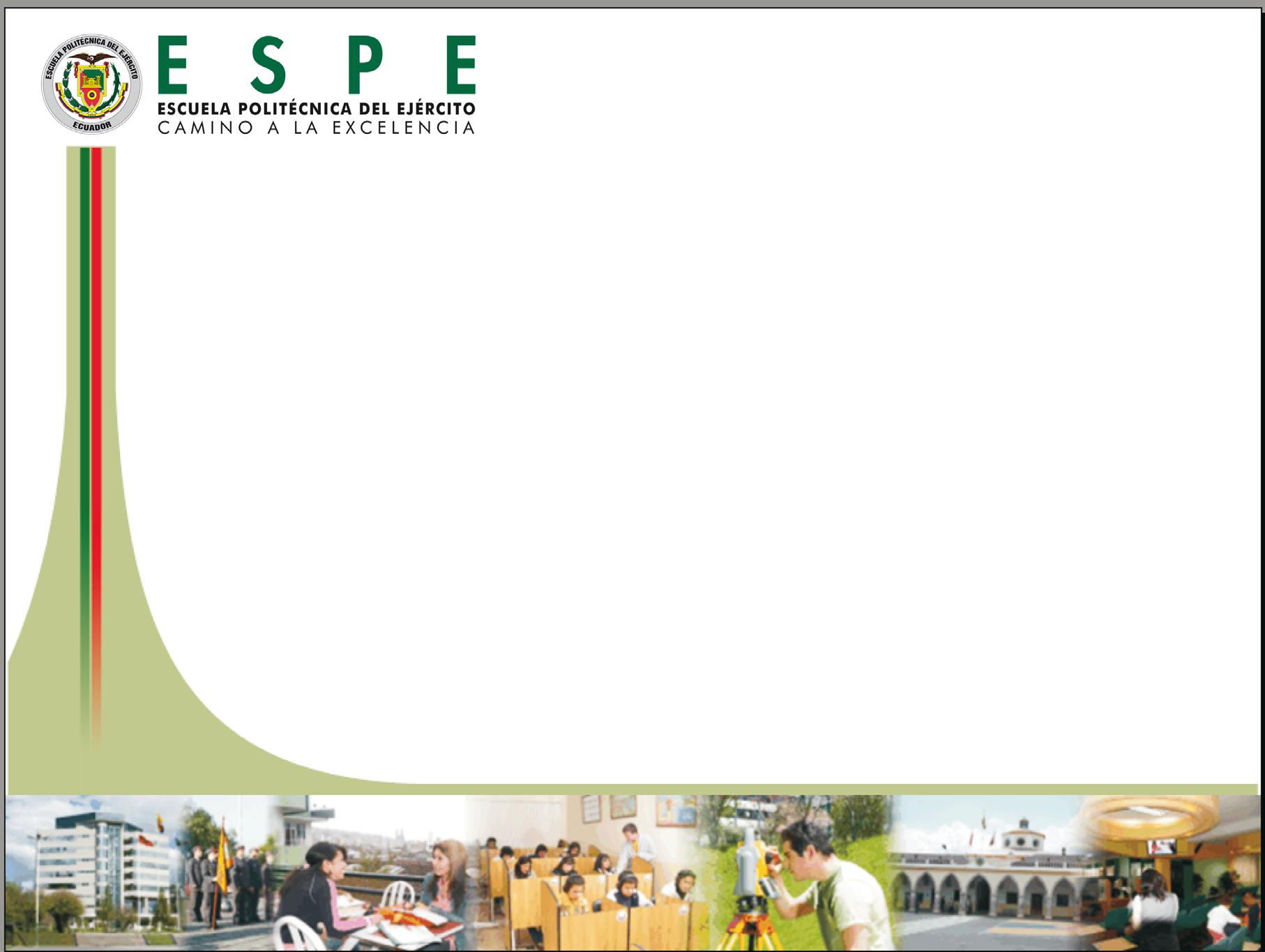 DEPARTAMENTO DE CIENCIAS ECONÓMICAS, ADMINISTRATIVAS Y DE COMERCIO
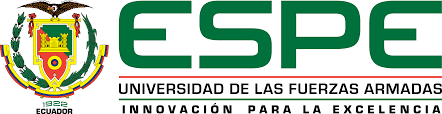 TRABAJO DE TITULACIÓN, PREVIO A LA OBTENCIÓN DEL TÍTULO DE INGENIERAS EN FINANZAS, CONTADORAS PÚBLICAS – AUDITORAS
TÍTULO: 
“EFECTO RESOLUCIÓN N051-2015-F EN MARGEN DE CONTRIBUCIÓN ASEGURADORAS PERIODO 2012-2016 EN ECUADOR”
j
AUTORAS: 
RODRIGUEZ CHICAIZA JESSICA NATALIA 
ANDRANGO SORIA GABRIELA CAROLINA 

DIRECTOR:
ECO. JUAN CRISTOBAL PALACIOS VELARDE
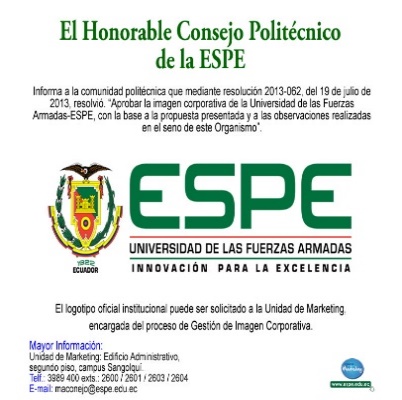 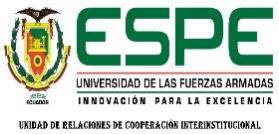 Planteamiento del problema
Incremento costos de siniestros
Reducción comisiones intermediación
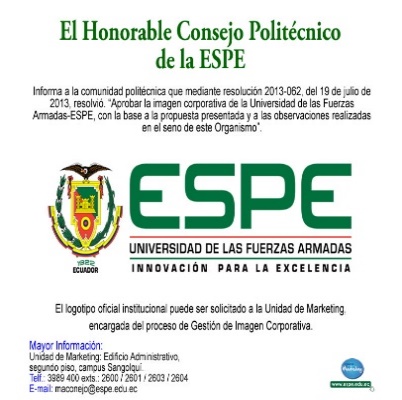 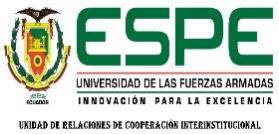 Objetivos e hipótesis
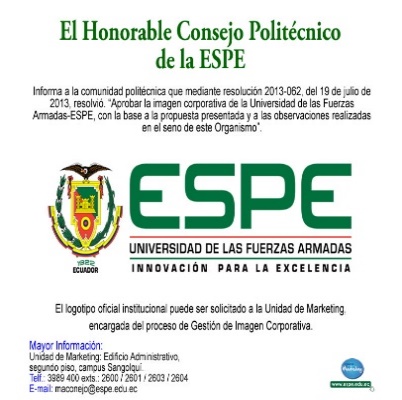 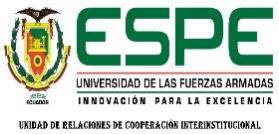 Teorías de Soporte
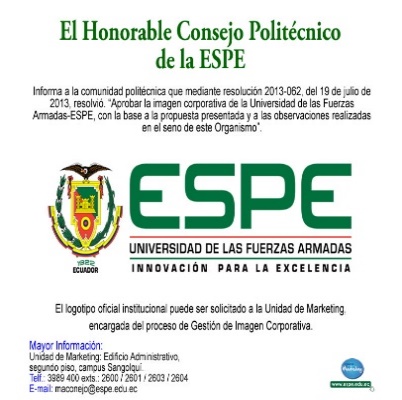 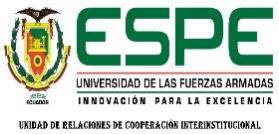 Metodología
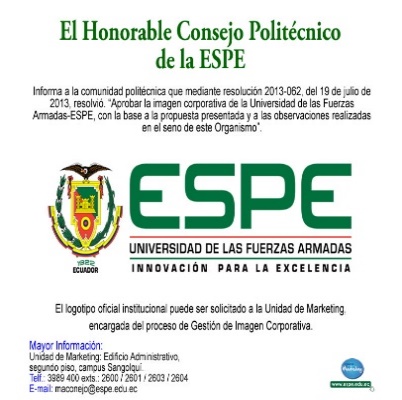 Objeto de estudio
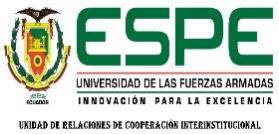 2016
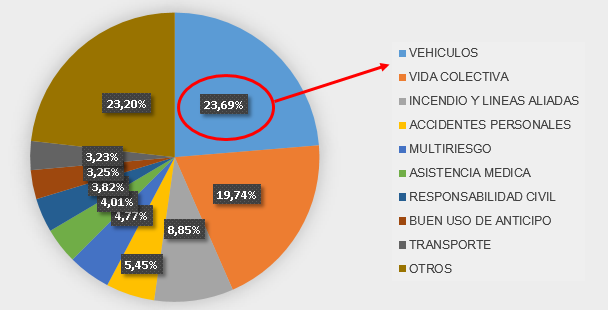 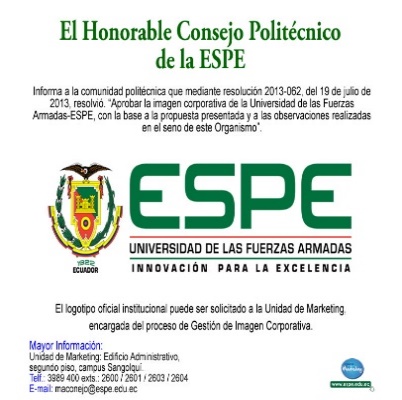 Los Seguros en Ecuador
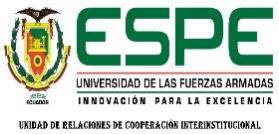 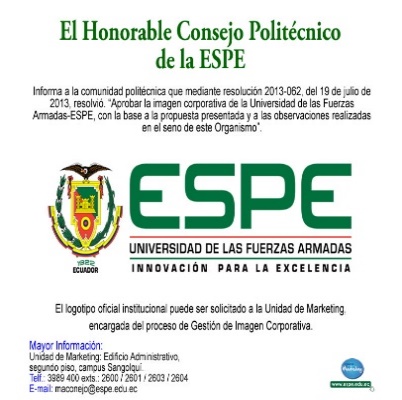 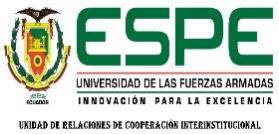 Resolución N°051-2015-F
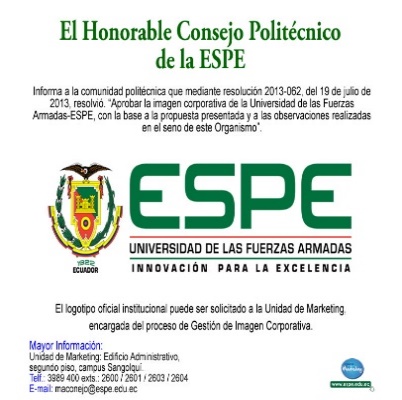 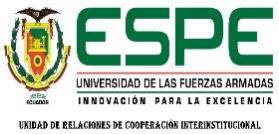 Entorno económico
Producto Interno Bruto - PIB
Balanza Comercial
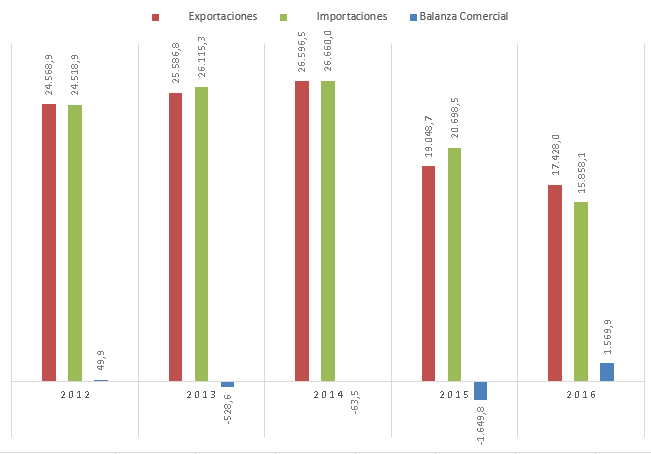 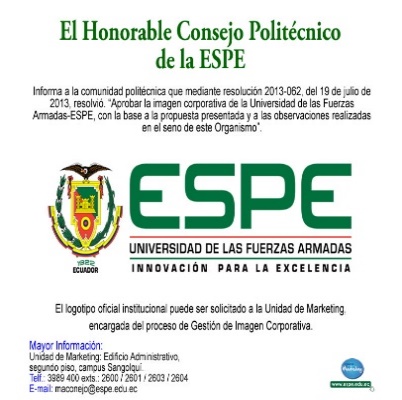 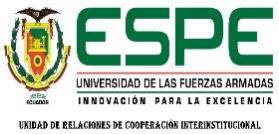 Evolución Mercado de Seguros 2012 - 2016
Evolución Prima Neta Emitida- Mercado Asegurador
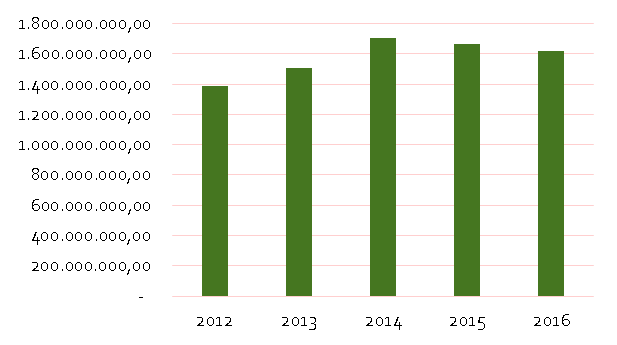 Prima Neta Retenida -Mercado Asegurador
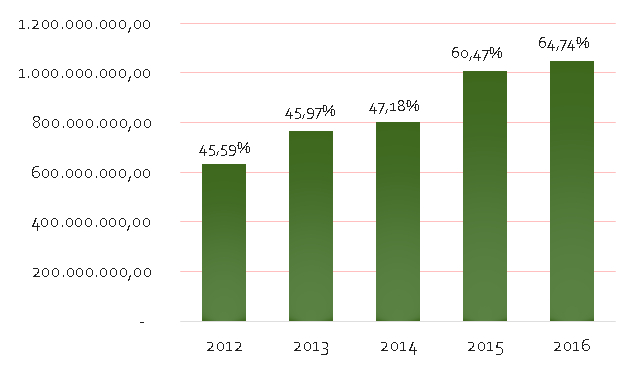 Variables que afectan los Niveles del Margen de Contribución
Efecto de la Resolución N051-2015-F
Análisis del Ingreso Devengado
Primas Netas Retenidas
Primas Netas Emitidas
-0,13%
USD 0,58
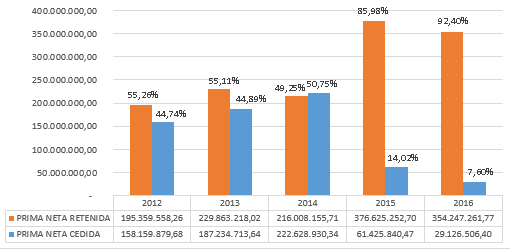 -12,48%
USD 54,6
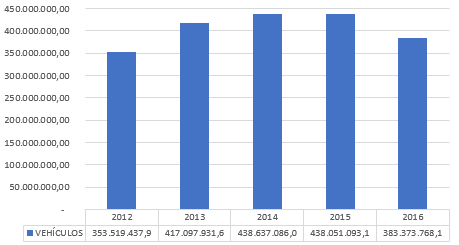 44% - 51%
USD 158 - 223
Ajuste de reserva de riesgo en curso
Ingreso devengado
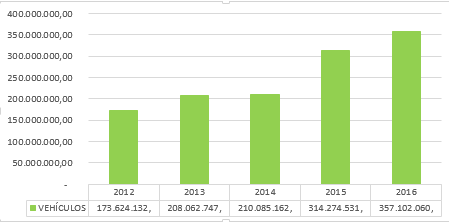 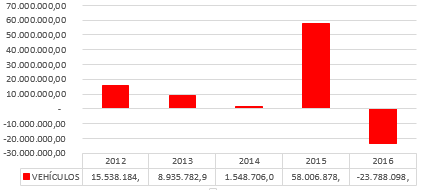 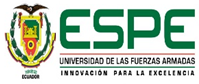 Efecto de la Resolución N051-2015-F
Análisis del Costo de Siniestros
Siniestros Pagados
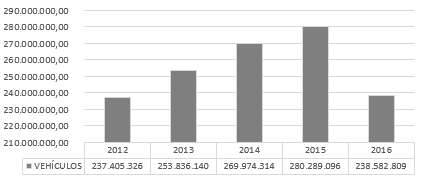 Costo de Siniestros y  Recuperaciones por reaseguros
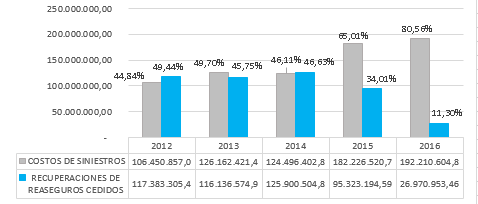 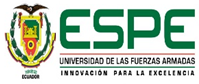 Efecto de la Resolución N051-2015-F
Análisis de los Resultados de Intermediación
Evolución Resultados de intermediación
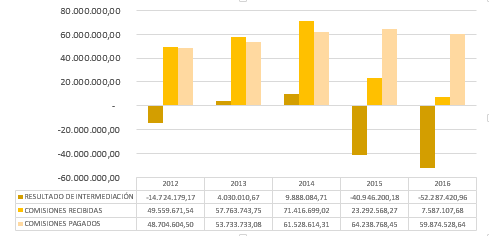 -67,38%
-67,43%
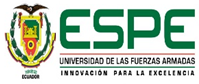 Efecto de la Resolución N051-2015-F
EN EL MARGEN DE CONTRIBUICION
Ingreso devengado, Costos de Siniestros, Resultado de Intermediación
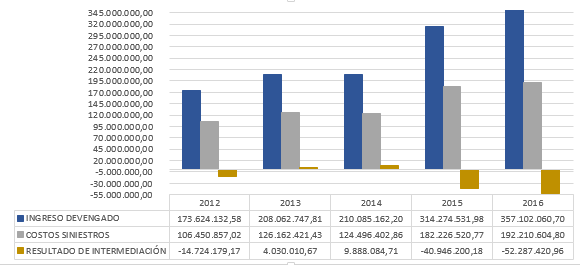 Margen de contribución
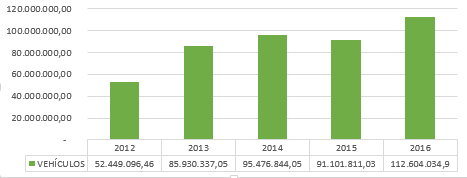 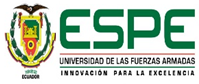 ANALISIS COMPARATIVO DEL 

EFECTO DE LA RESOLUCIÓN N051-2015-F

EN EL MARGEN DE CONTRIBUICION DE LAS ASEGURADORAS NACIONALES Y MULTINACIONALES
Principales Empresas Aseguradoras con capital nacional y entidades multinacionales en el periodo 2012-2016
Composición Primas Netas Emitidas en el ramo vehículos por tipo de empresas
75,93%
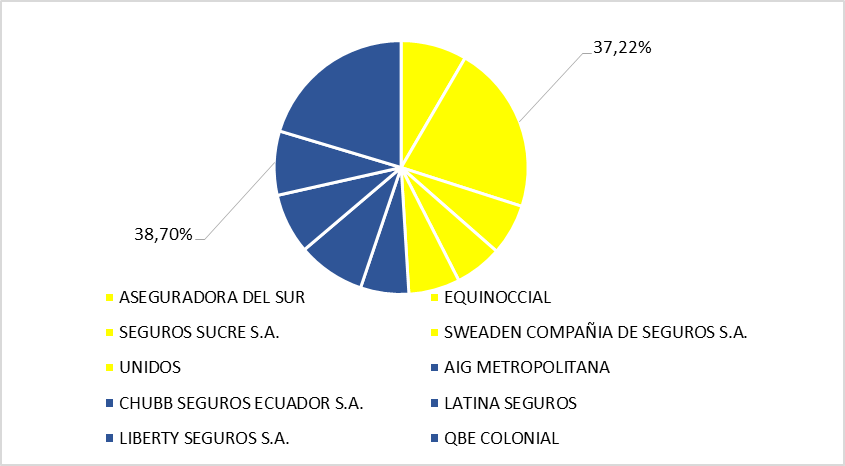 USD 142,7
USD 148,4
Participación ramo vehículos en cartera de empresas nacionales
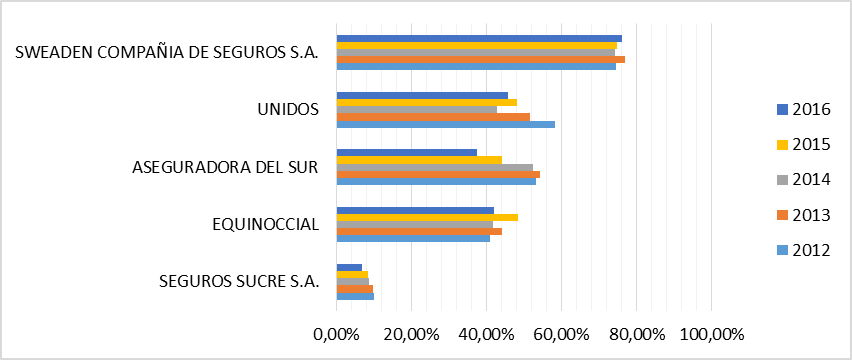 Participación ramo vehículos en cartera de empresas multinacionales
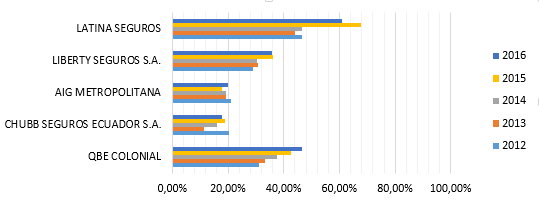 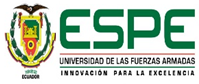 INGRESO DEVENGADO
$493,4
                            $394,6
Prima Neta Emitida
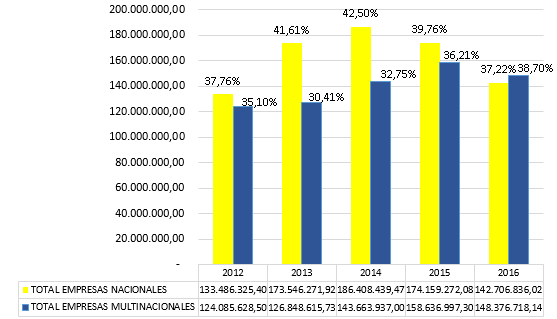 Prima Neta Retenida
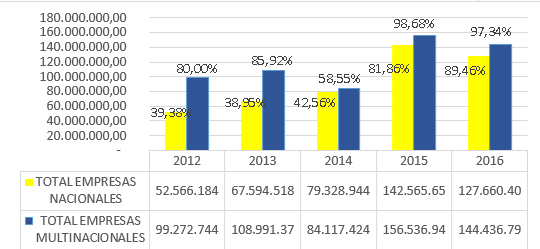 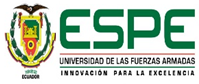 INGRESO DEVENGADO
Ajuste Reservas de Riesgos en Curso
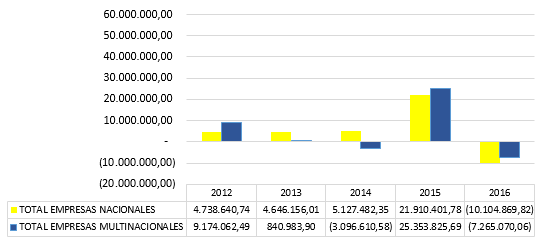 Ingreso Devengado
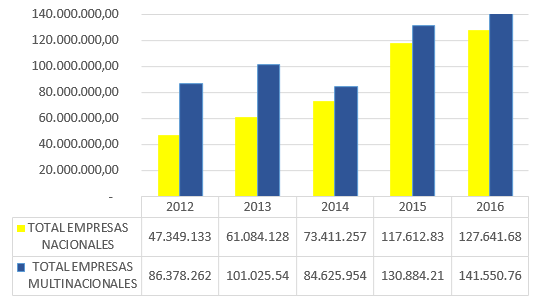 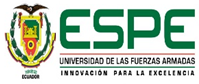 COSTOS DE SINIESTROS
Costo de Siniestros
$112,2
                            $292,4
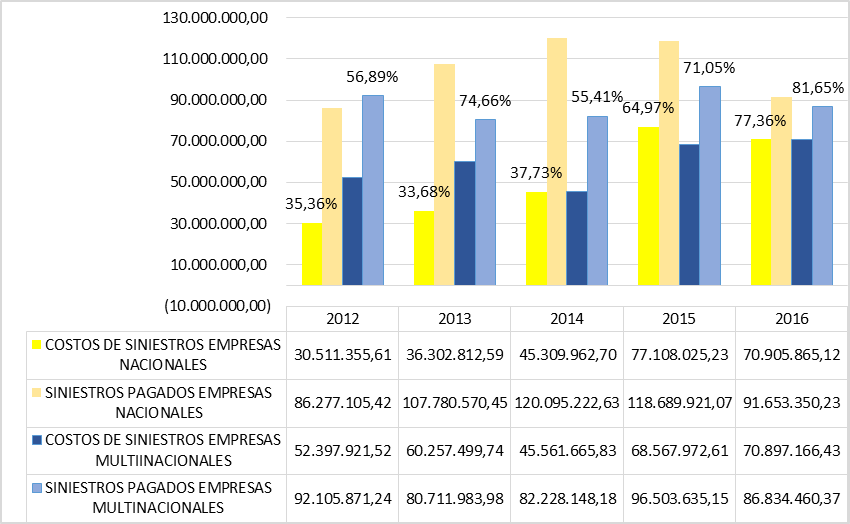 Recuperaciones por reaseguros cedidos
$183,2
                            $79,2
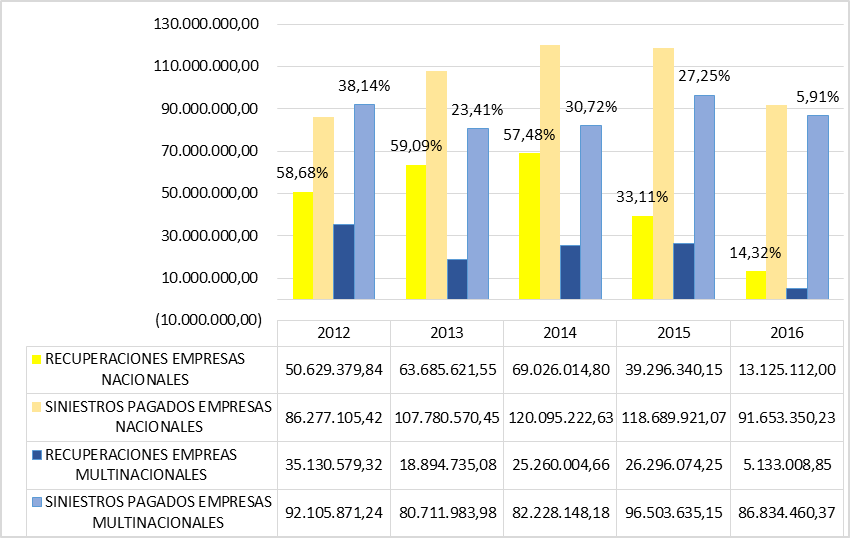 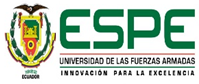 RESULTADO DE INTERMEDIACIÓN
Resultados de Intermediación
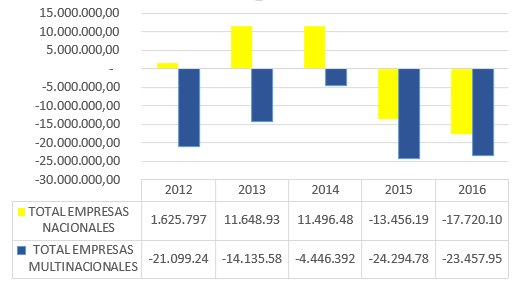 Comisiones Pagadas
Comisiones Recibidas
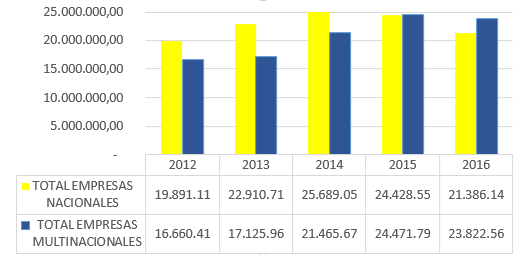 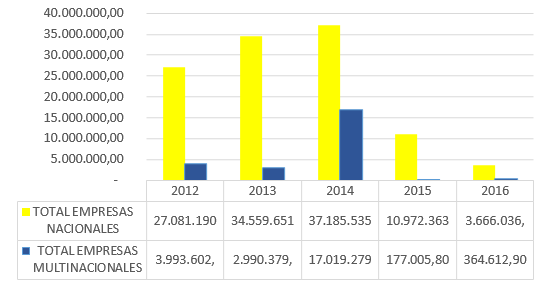 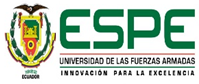 EFECTO EN EL MARGEN DE CONTRIBUCIÓN
Ingreso devengado, Costos de Siniestros, Resultado de Intermediación:
Empresas Nacionales
Empresas Multinacionales
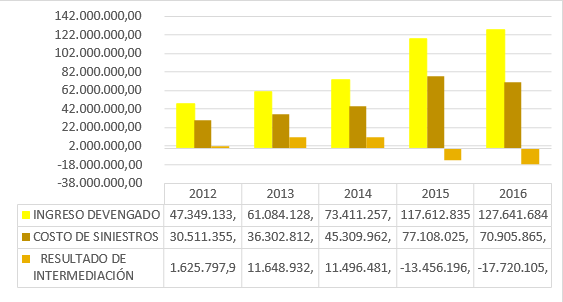 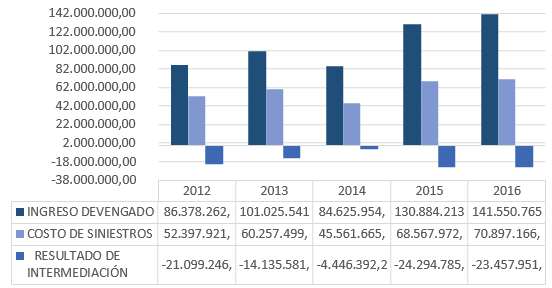 Margen de Contribución
$94,5
                                          $74,1
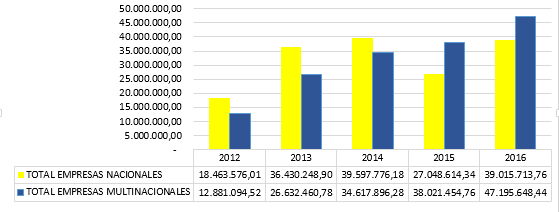 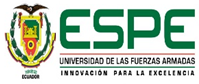 EFECTO EN IMPUESTO A LA SALIDA DE DIVISAS
Pago de ISD Aseguradoras Ramo Generales
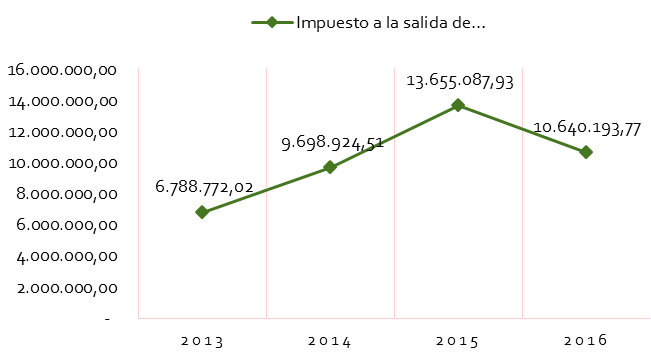 Primas emitidas vs Primas de Reaseguros y Coaseguros Cedidos
Primas por pagar reaseguros cedidos vs ISD
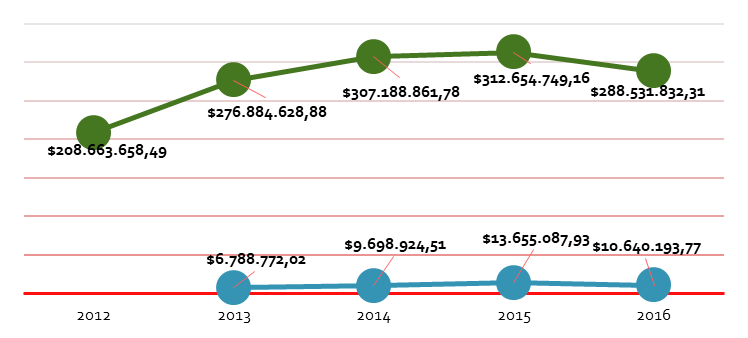 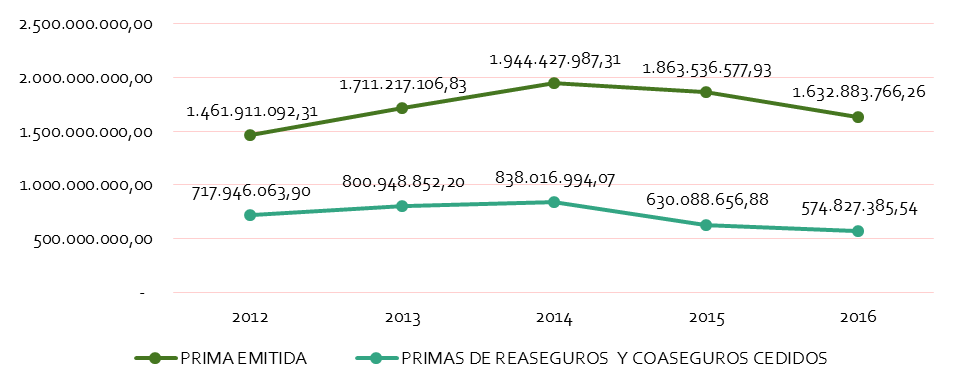 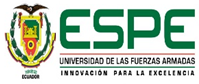 EFECTO EN IMPUESTO A LA SALIDA DE DIVISAS
Primas emitidas vs Primas de Reaseguros y Coaseguros Cedidos
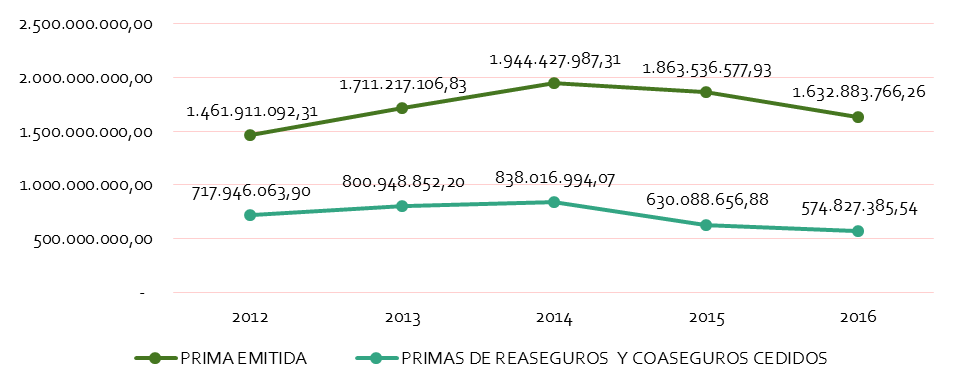 Pago de ISD Aseguradoras Ramo Generales
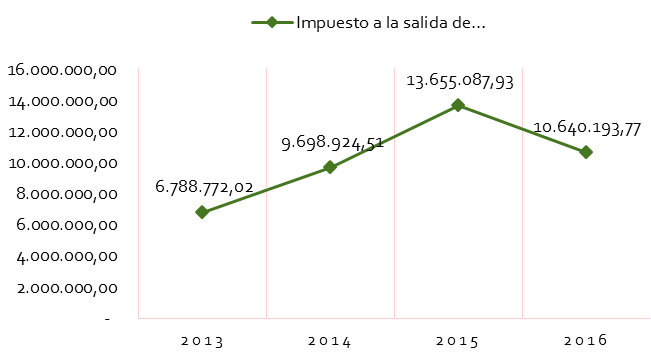 Primas por pagar reaseguros cedidos vs ISD
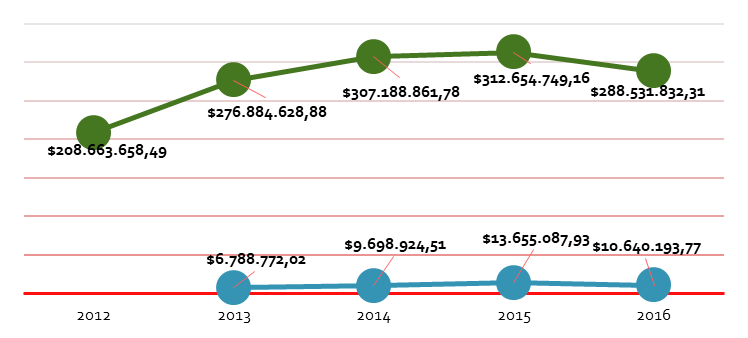 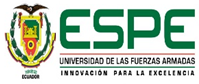 Conclusiones
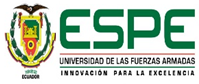 Conclusiones
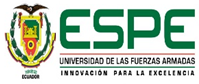 Conclusiones
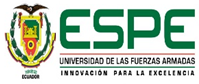 Recomendaciones
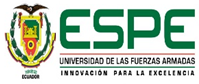 GRACIAS